Photography Composition
Kiarash Adl
Introduction
Frame Dynamics
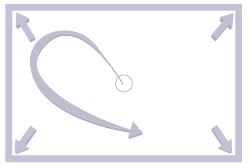 The empty frame
Frame Dynamics
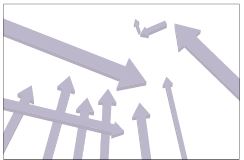 Diagonal Tension
Frame Dynamics
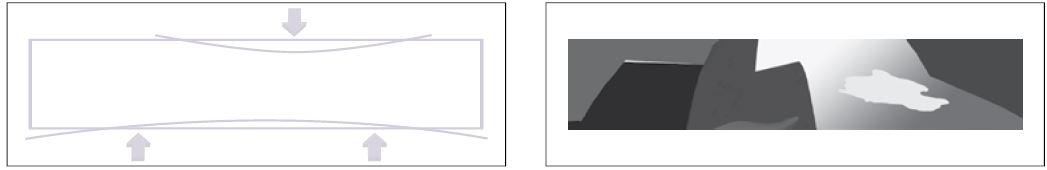 Intersecting for Abstraction
Frame Shape
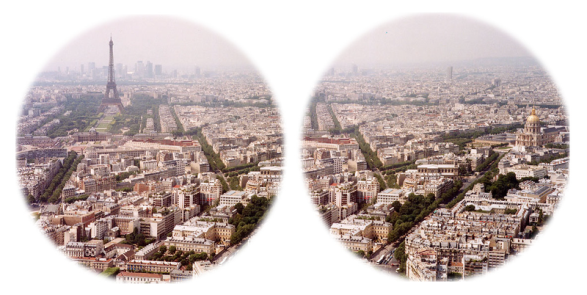 Human Vision
Frame Shape
Panorama of Blenheim Palace, Paris  “the finest view in all of England”
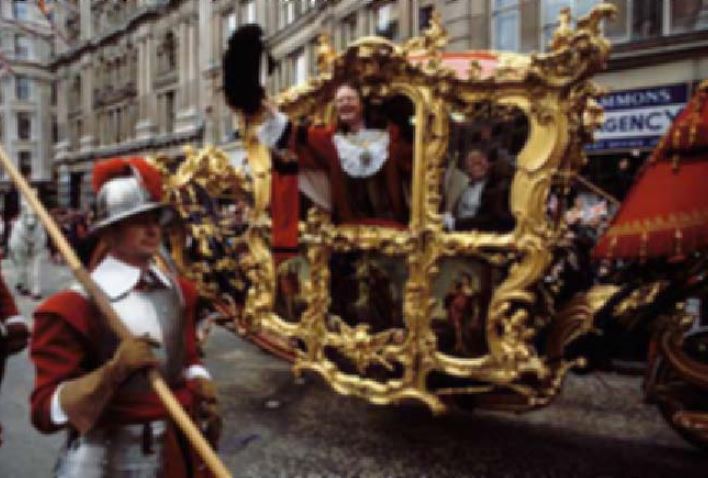 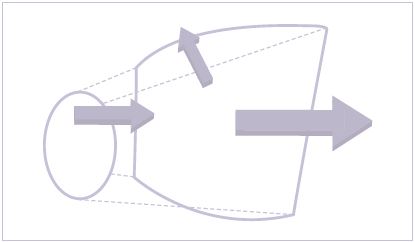 The Standard 3:2 Frame
Frame Shape
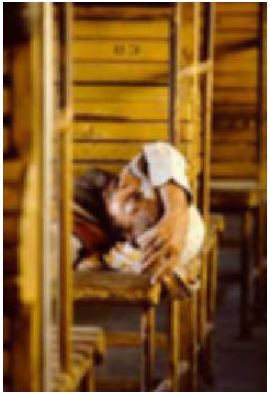 Frame Shape
The multi-hued Grand Prismatic Spring in Yellowstone National Park
Frame Shape
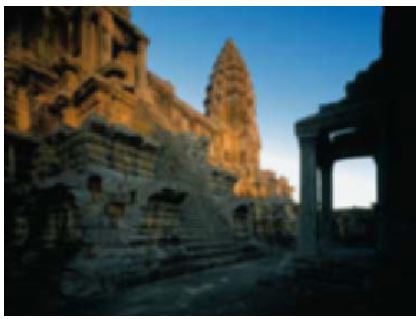 An Uninsistent Frame
Vertical Subject in Horizontal Frames
Frame Shape
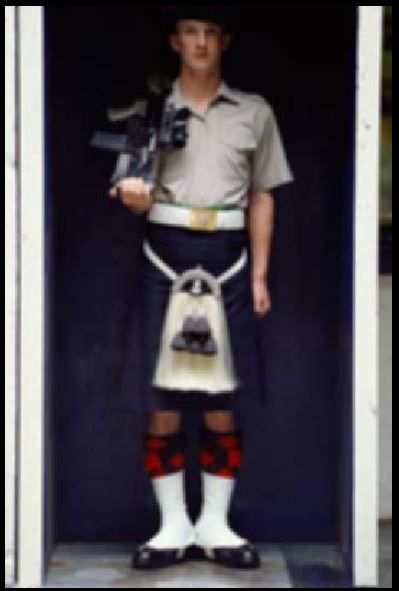 Low in the Frame
Standing Figure
Frame Shape
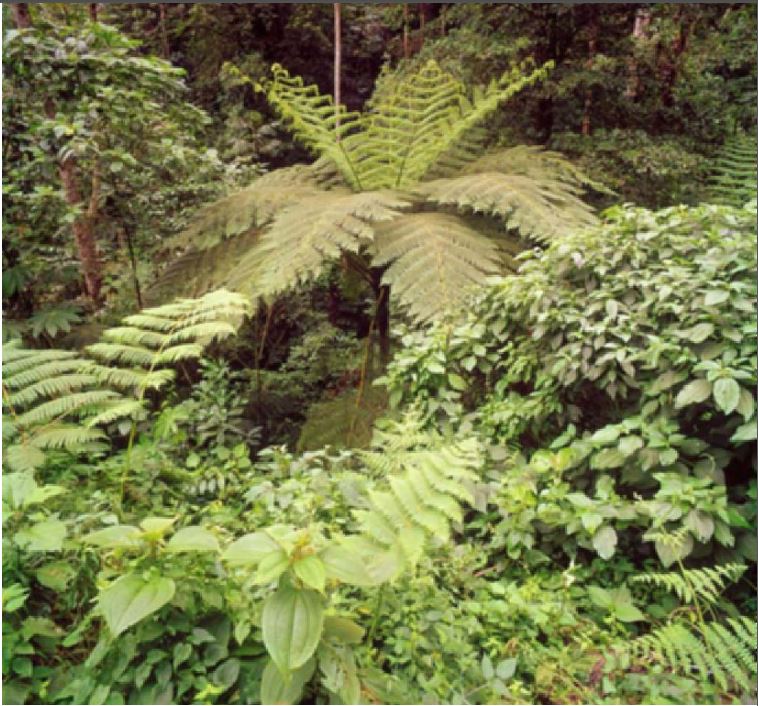 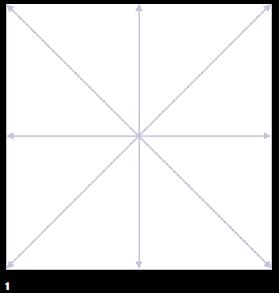 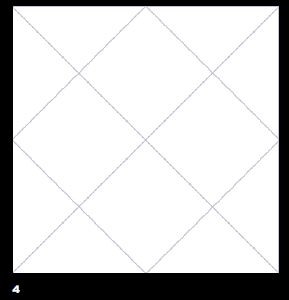 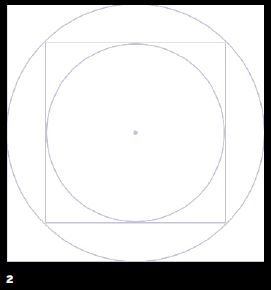 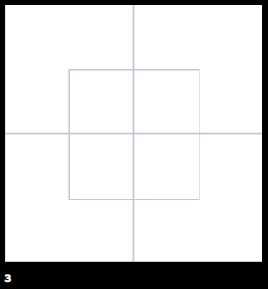 The Square Frame
Stitching and Extending
Stitching and Extending
Large-Scale Image and Extra-Wide Coverage
Stitching and Extending
Cropping
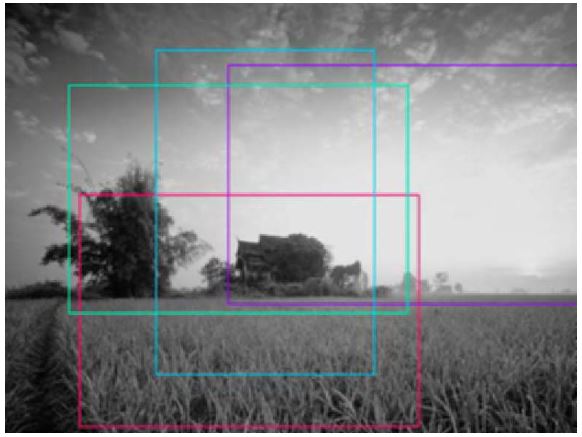 Cropping
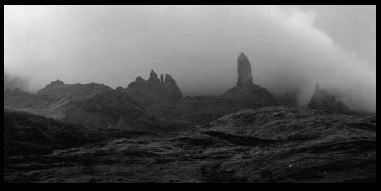 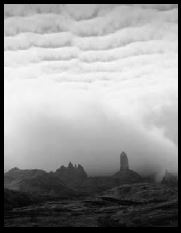 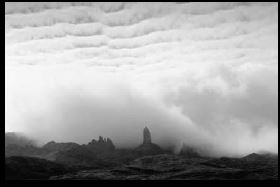 Filling The Frame
Guinea Worm Filters
Filling The Frame
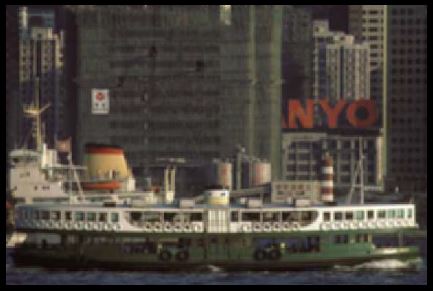 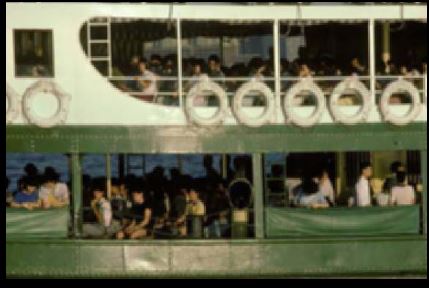 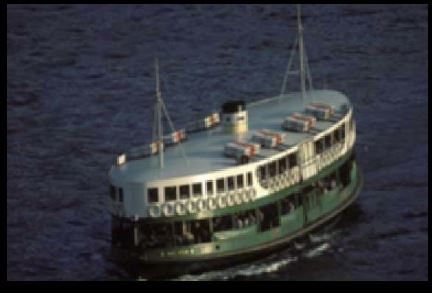 Placement
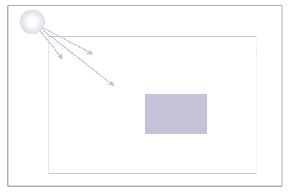 Stilted houses built in the middle of the Sulu sea
Placement
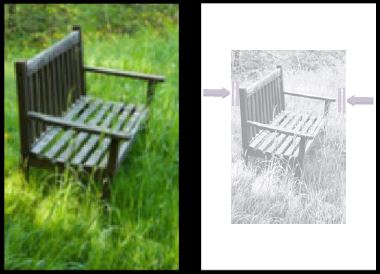 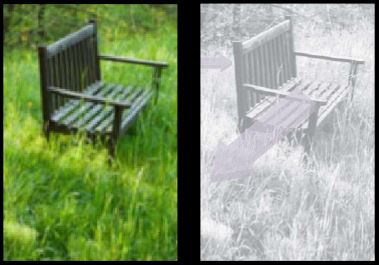 Placement
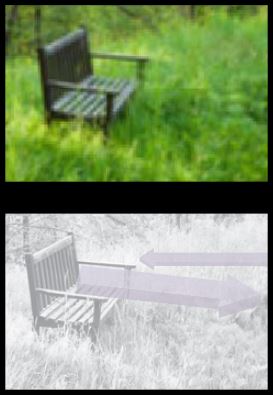 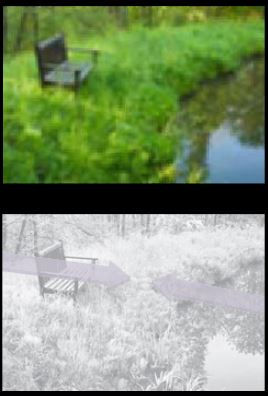 Dividing The Frame
On the left is a frame in the ratio 1.618 and on the right a standard 35mm frame
Dividing The Frame
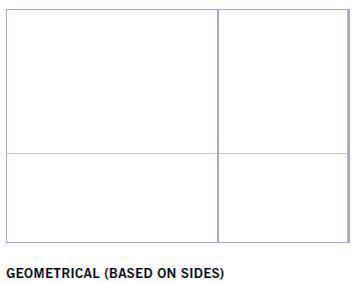 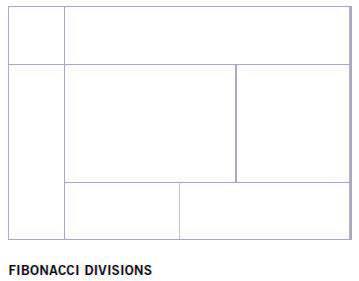 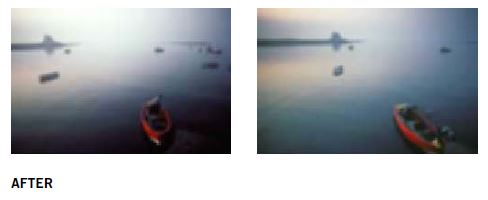 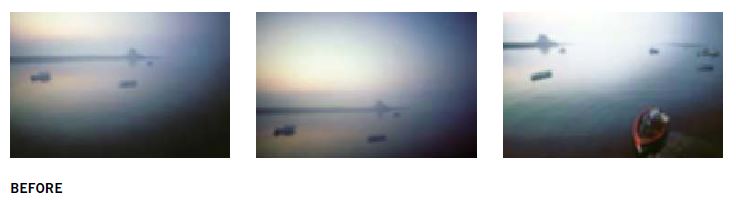 Horizon
A natural, low position  (Mono Lake, California)
Horizon
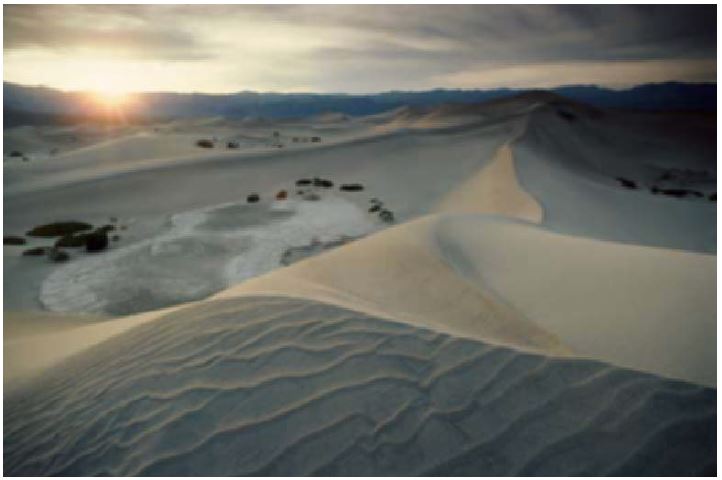 Favoring The Sky vs. Neglecting The Sky
Horizon
A Choice of High or Low
Frames Within Frames
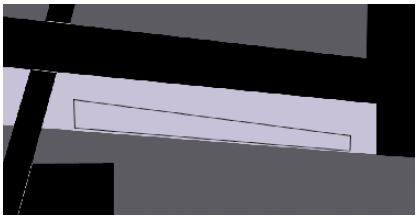 Frames Within Frames
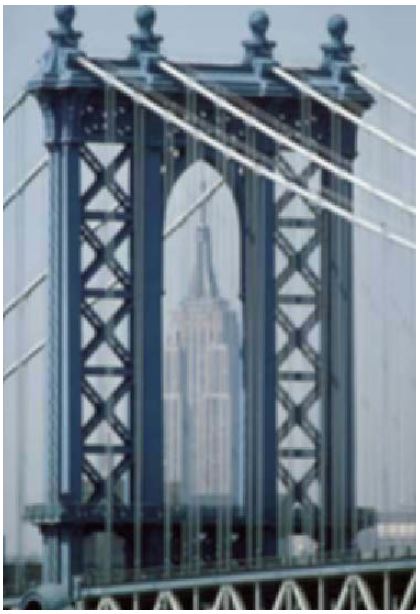 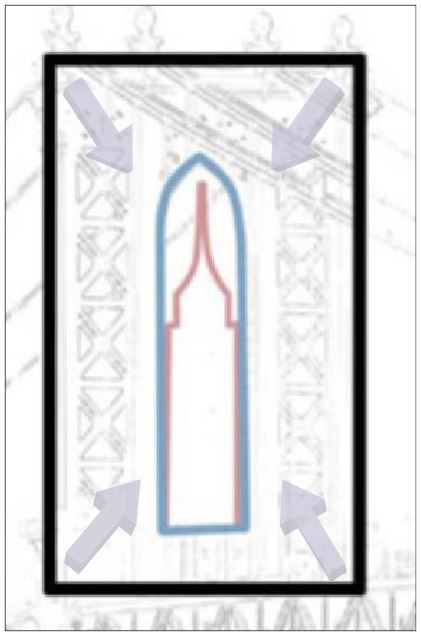 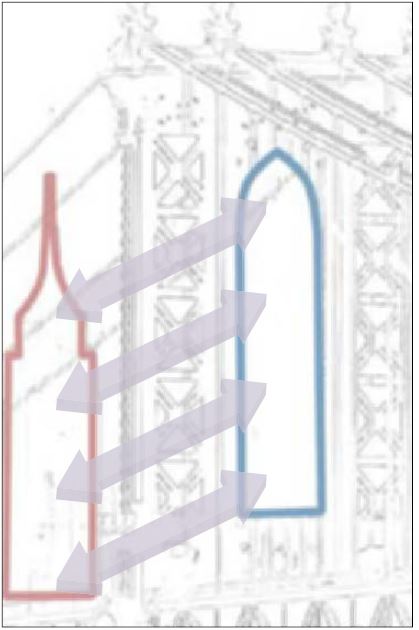 Frames Within Frames
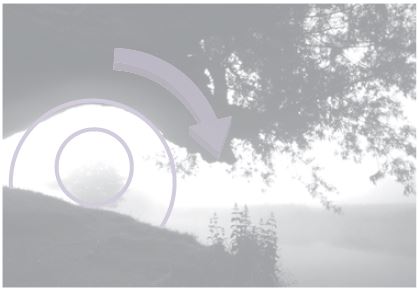 What do you think?
What do you think?